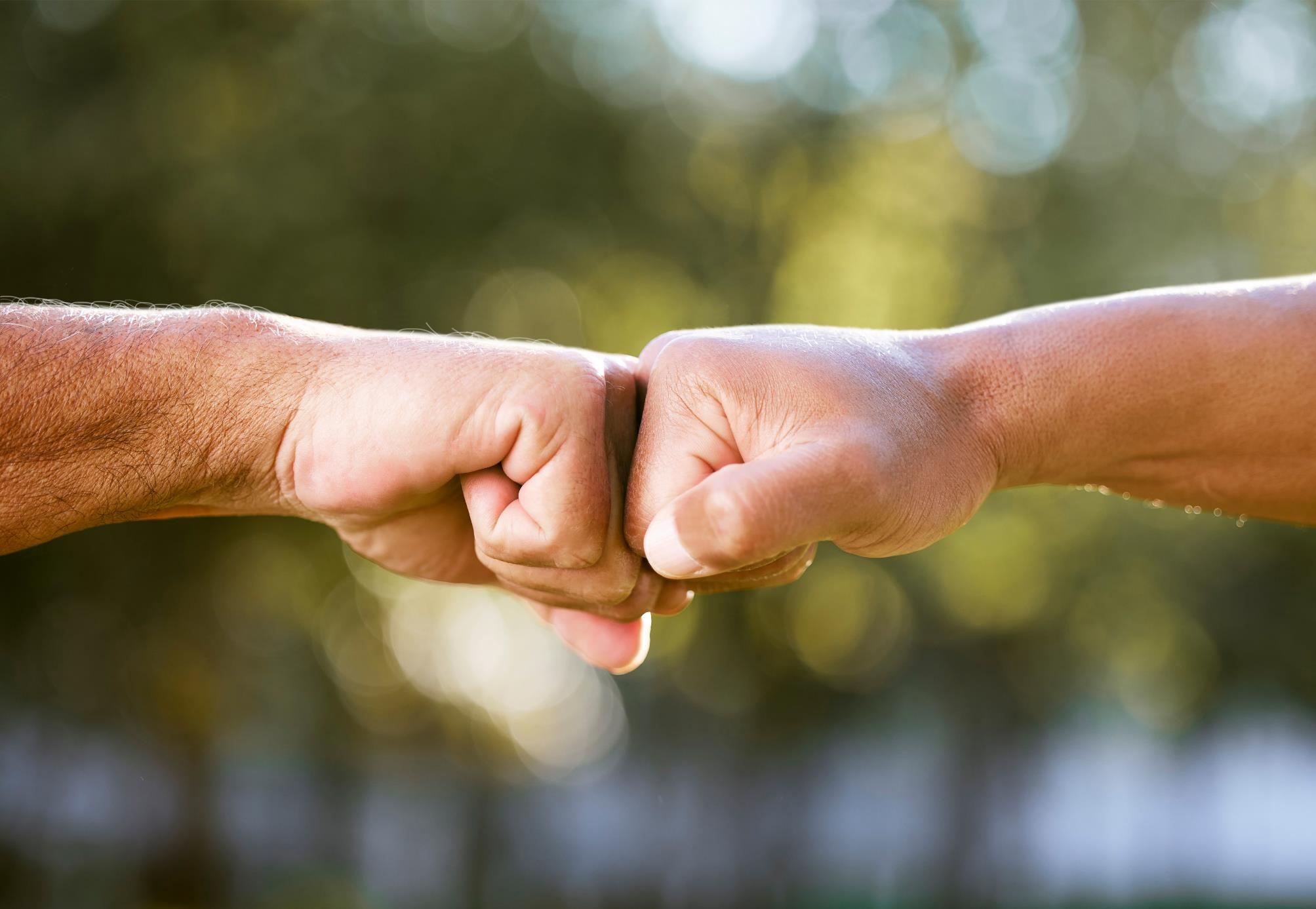 kraften i SAMVIRKE
- landbrukssamvirkenes rolle og verdi
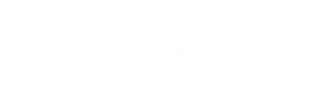 Verden har store utfordringer
Geopolitisk ustabilitet og usikkerhet

Økende forskjeller mellom land og regioner

Færre lever i demokratier
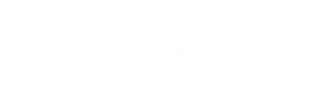 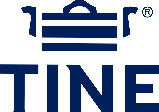 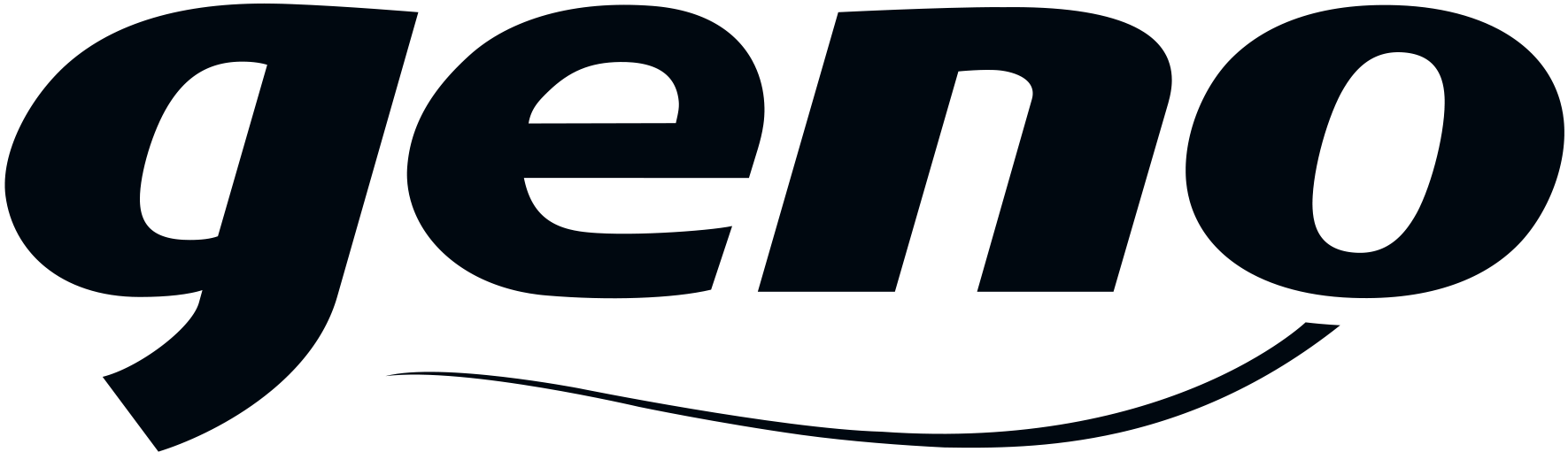 Innhold
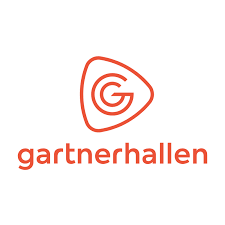 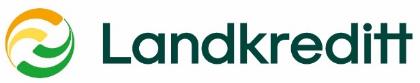 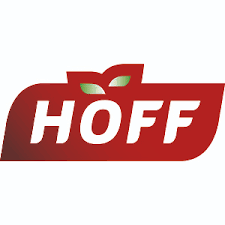 LANDBRUKSSAMVIRKENES 
ROLLE OG VERDI


Norsk Landbrukssamvirke er en forening eid av samvirker som arbeider med alle hele verdikjeden for landbruksproduksjon fra avl og fôrproduksjon, og fram til markedsposisjonering mot forbruker. 

Norges Bondelag og Norsk Bonde- og Småbrukarlag representert i de styrende organene i Norsk Landbrukssamvirke.
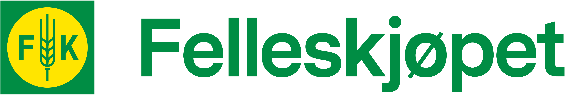 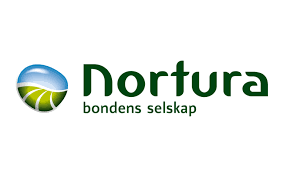 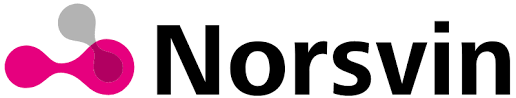 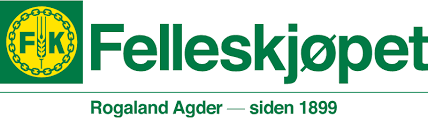 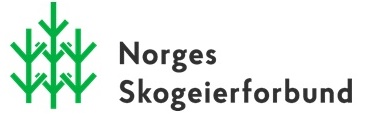 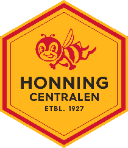 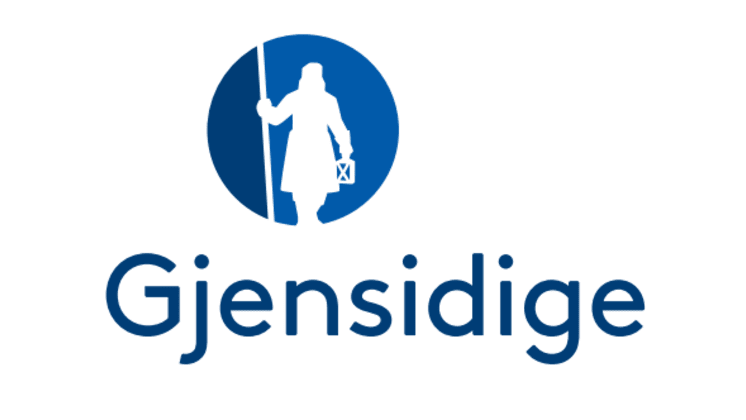 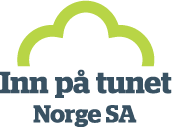 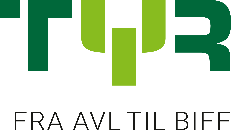 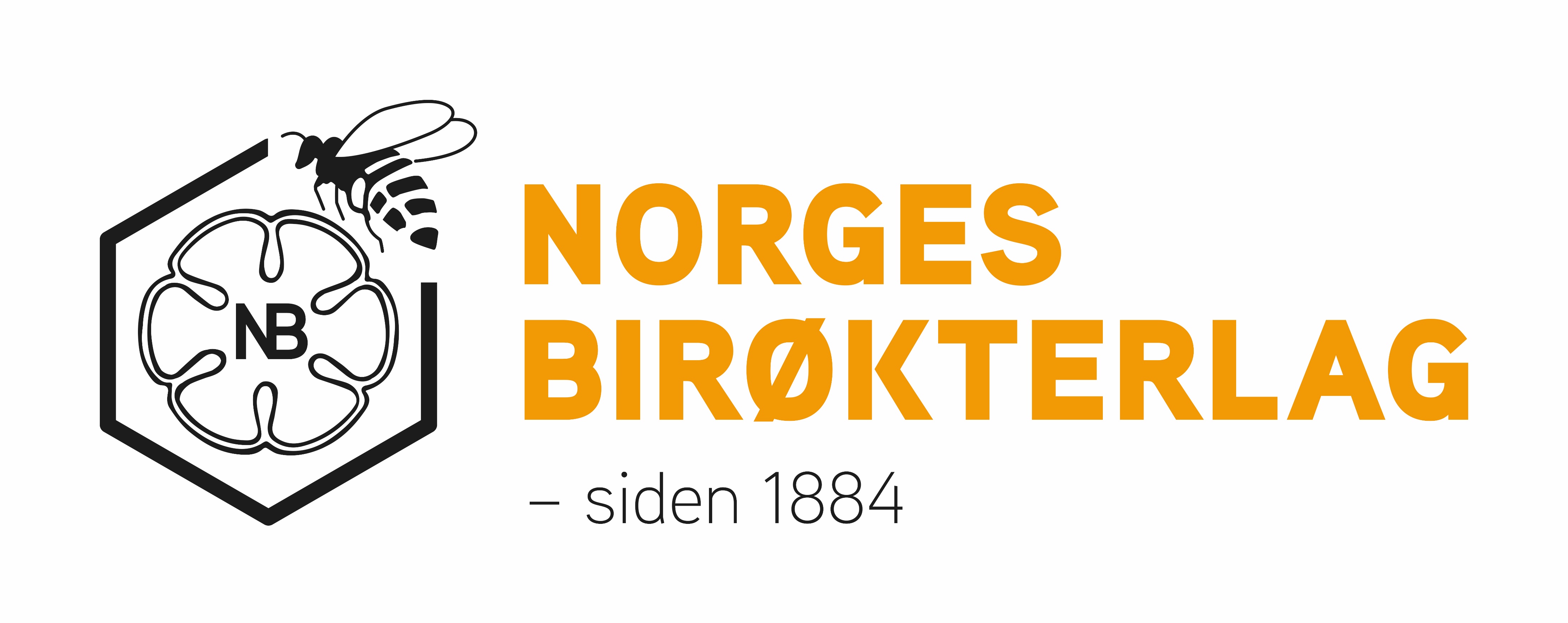 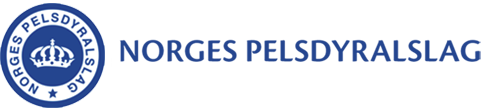 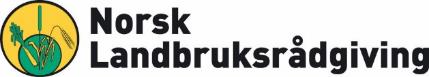 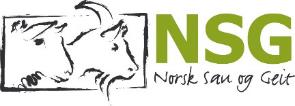 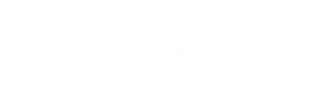 Innhold
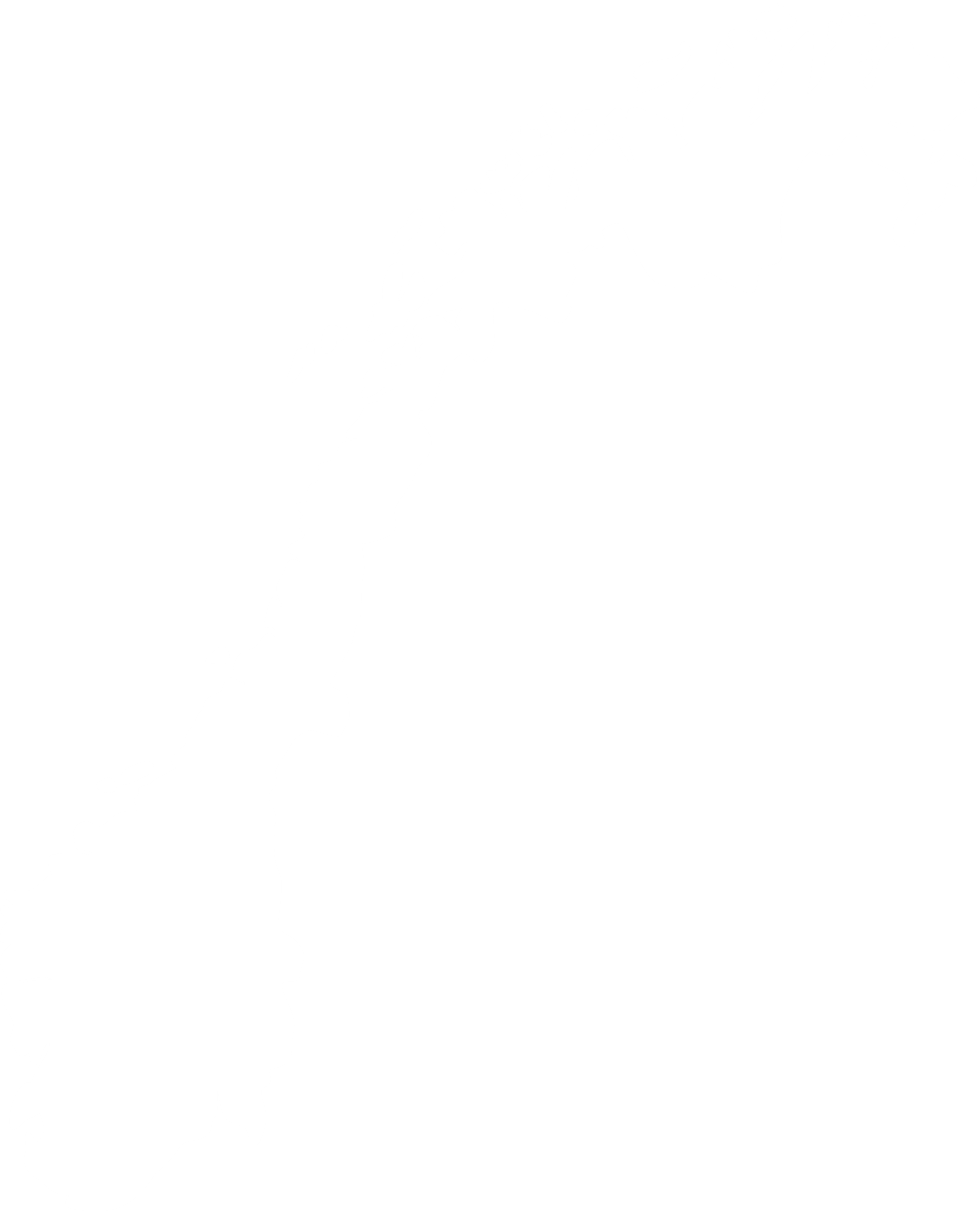 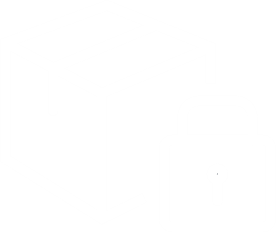 LANDBRUKSSAMVIRKENES 
ROLLE og VERDI
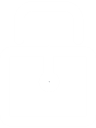 Sikkerhet for levering
En stabil og forutsigbar pris
Andel av overskudd 
Fellesoppgaver
Langsiktighet i næringen
Nasjonalt eierskap
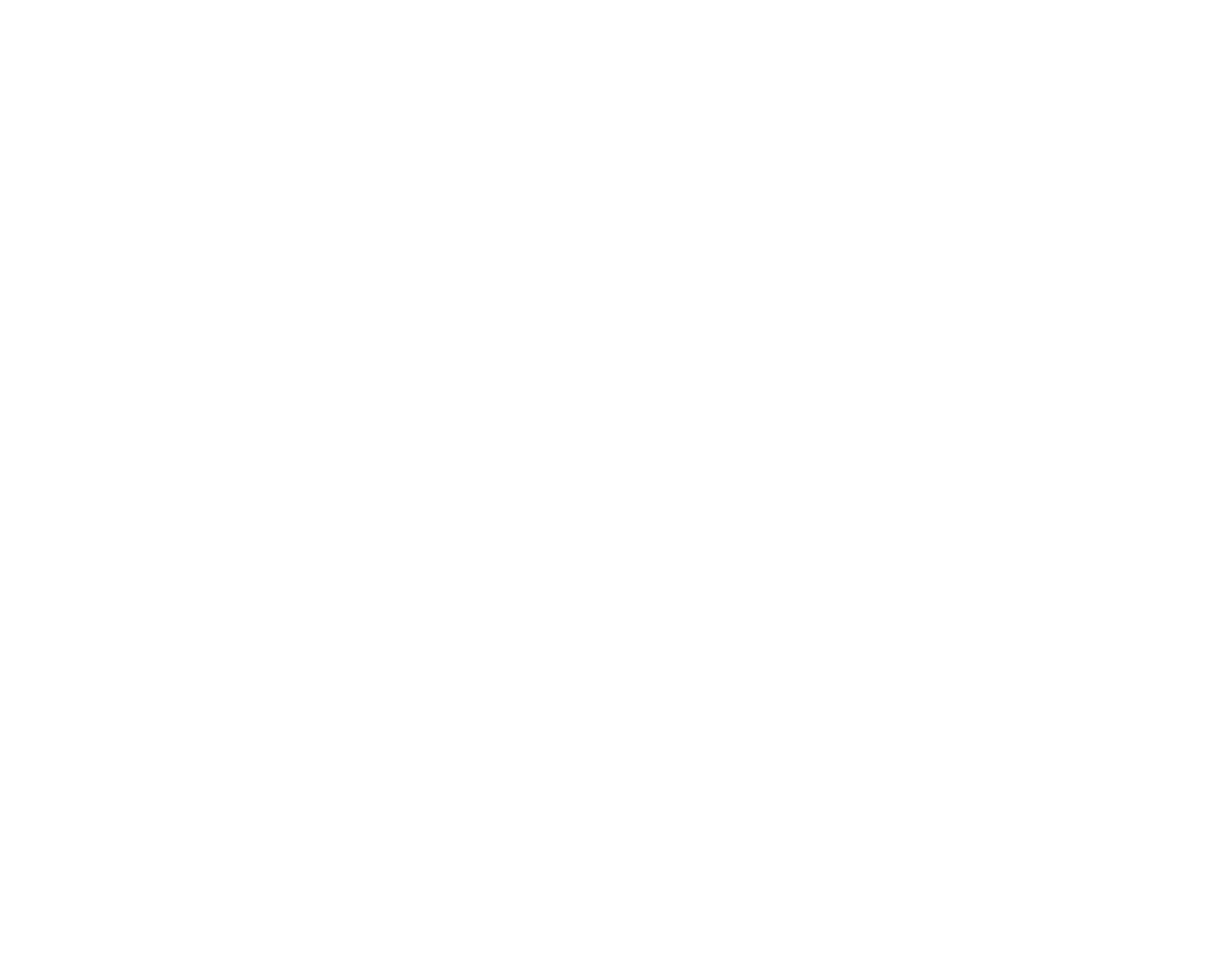 KR
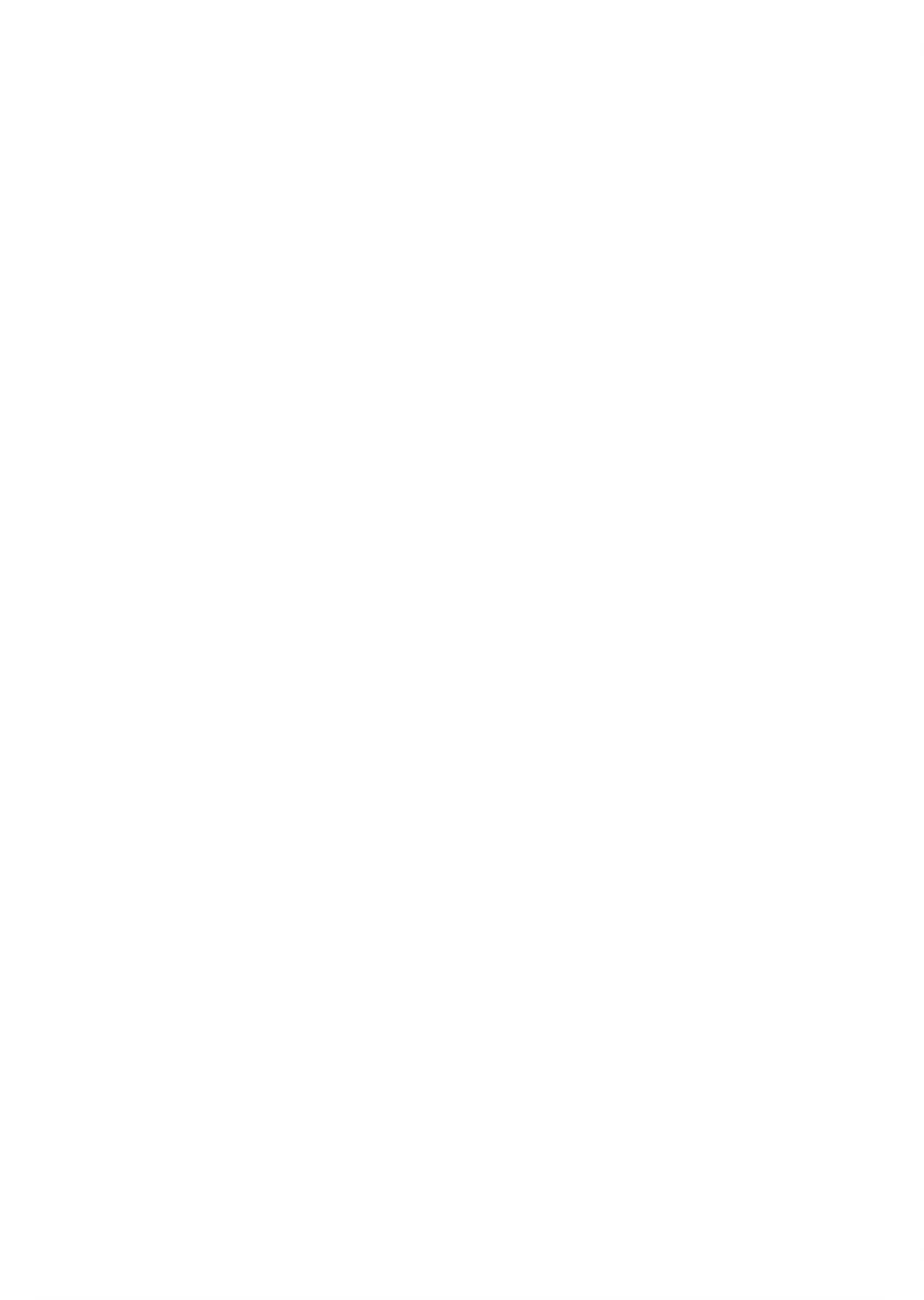 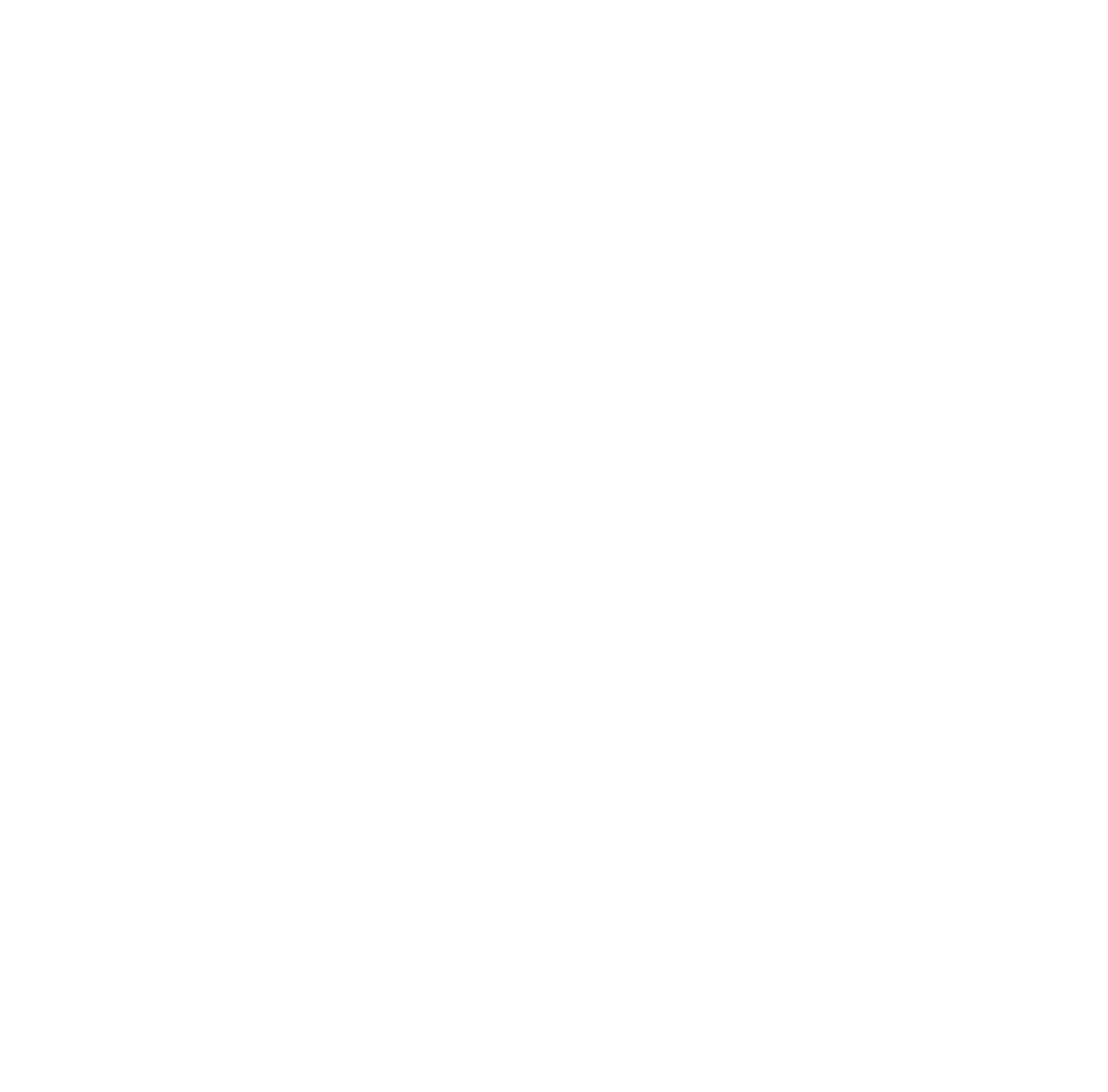 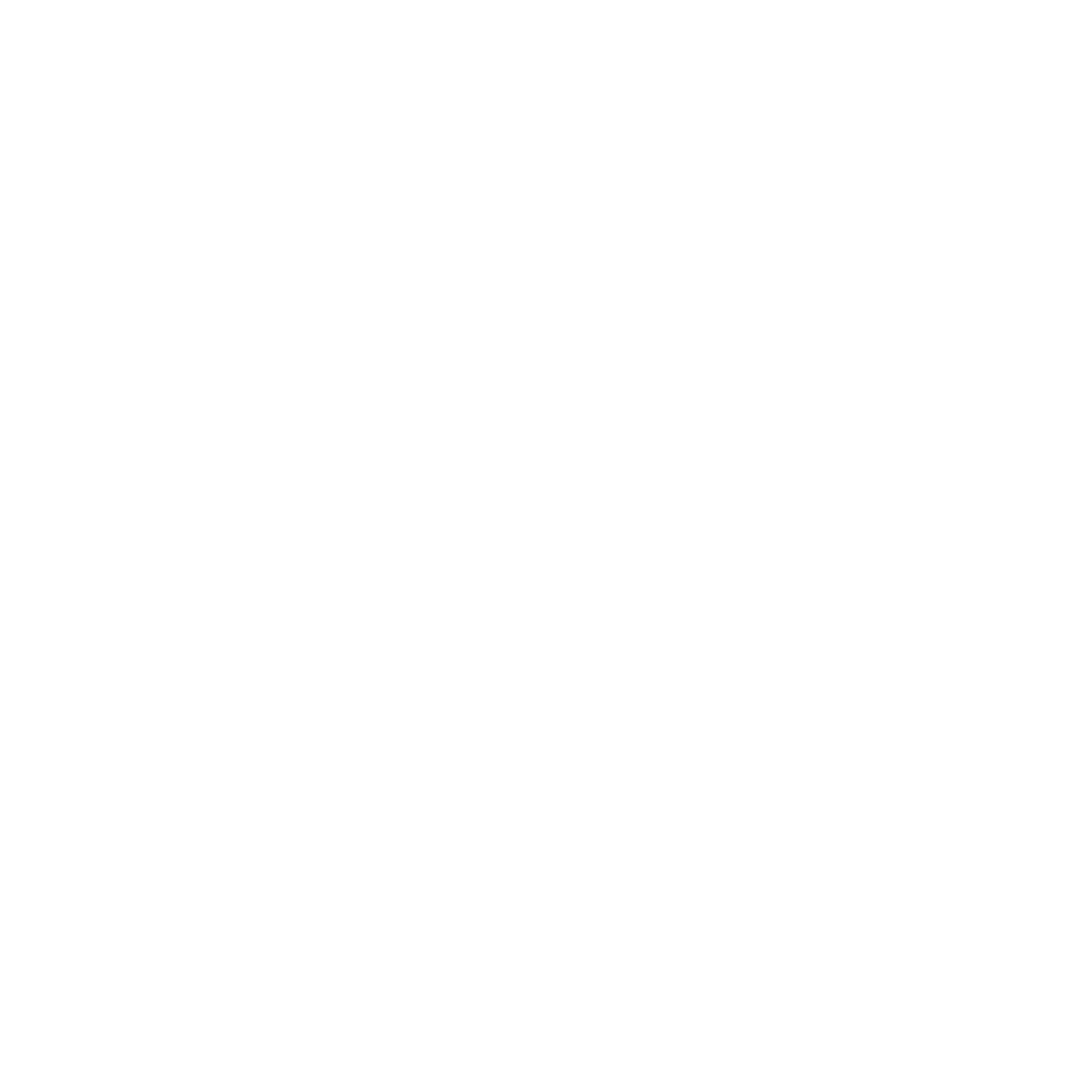 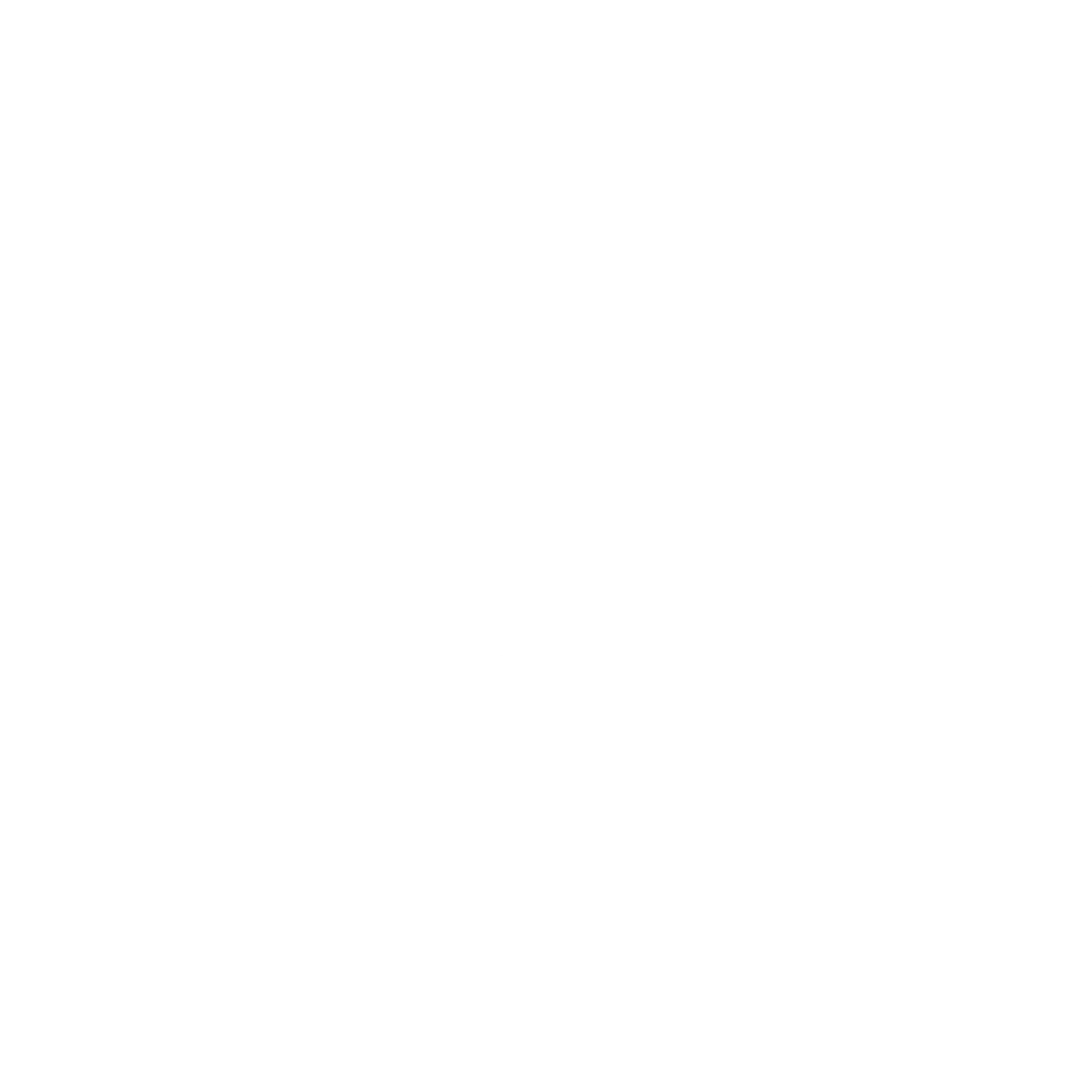 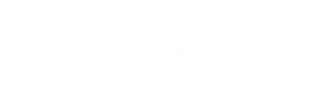 Sikkerhet for levering
Samvirke gir sikkerhet for mottak av råvarer fra landbruket
Gir sikkerhet for investeringer på gården
Gir sikkerhet for nye bønder på vei inn i næringa
Samvirke fungerer som en kollektiv forsikring for bøndene når de i felleskap eier og har kontroll over foredling og industri.
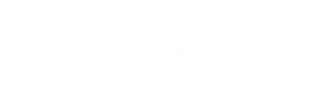 Landbrukssamvirkenes ROLLE og VERDI
Stabil pris
Forutsigbar pris og kostnader
Landbrukssamvirkene reduserer prisvariasjoner
Forutsigbare priser og kostnader reduserer risiko for bonden 
Sikrer like priser og kostander til ulike produksjoner og regioner
Skiller i liten grad på store å små gårdsbruk
innkjøpssamvirkene stabiliserer  innkjøpskostnader og holder prisene nede
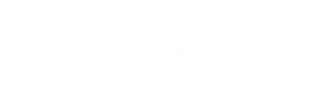 Landbrukssamvirkenes ROLLE og VERDI
STABILT MARKED
Stabil og forutsigbar pris over tid
Stabil pris
Forutsigbar pris og kostnader
Samvirkende reduserer prisvariasjoner
innkjøpssamvirkene stabiliserer  innkjøpskostnader og holder kostnadene nede.
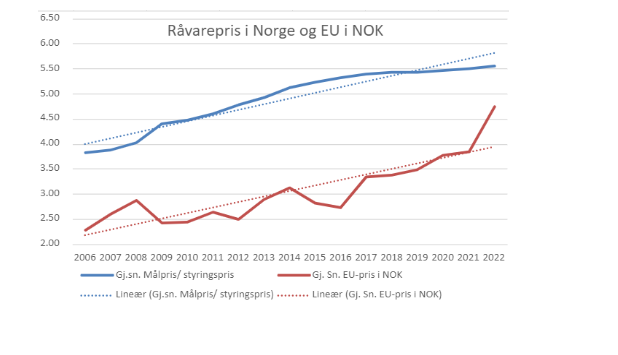 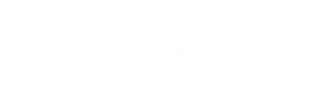 Landbrukssamvirkenes ROLLE og VERDI
STABIL KOSTNADSPRIS
STABILT MARKED
Sammenligne pris på melk og laks?
Finne et godt eksempel å illustrere
Stabil pris
Forutsigbar pris og kostnader
uten samvirkene: større prisvariasjoner
innkjøpssamvirkene stabiliserer  innkjøpskostnader og holder kostnadene nede.
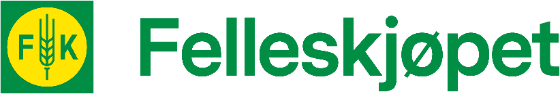 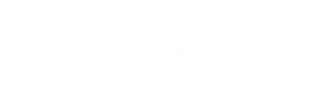 Landbrukssamvirkenes ROLLE og VERDI
Andel av overskudd
Avkastning fra større del av verdikjeden!
Andel av overskudd basert på omsetning
Eierskap til foredling og industri stimulerer til aktivitet
Eierskap bidrar til å nå økonomiske mål
Ikke nødvendigvis maksimal avkastning på kort sikt, men optimal medlemsnytte
Demokratisk kontroll på neste ledd i verdikjeden
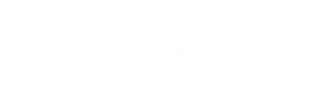 Landbrukssamvirkenes ROLLE og VERDI
Fellesgoder
Medlemsnytten er å nå felles økonomiske målene for norske bønder.
Offentlige oppgave; Markedsregulering 
Fellesoppgaver
Bærekraft 
Rådgivning
Forskning og utvikling
Medlemsdemokrati
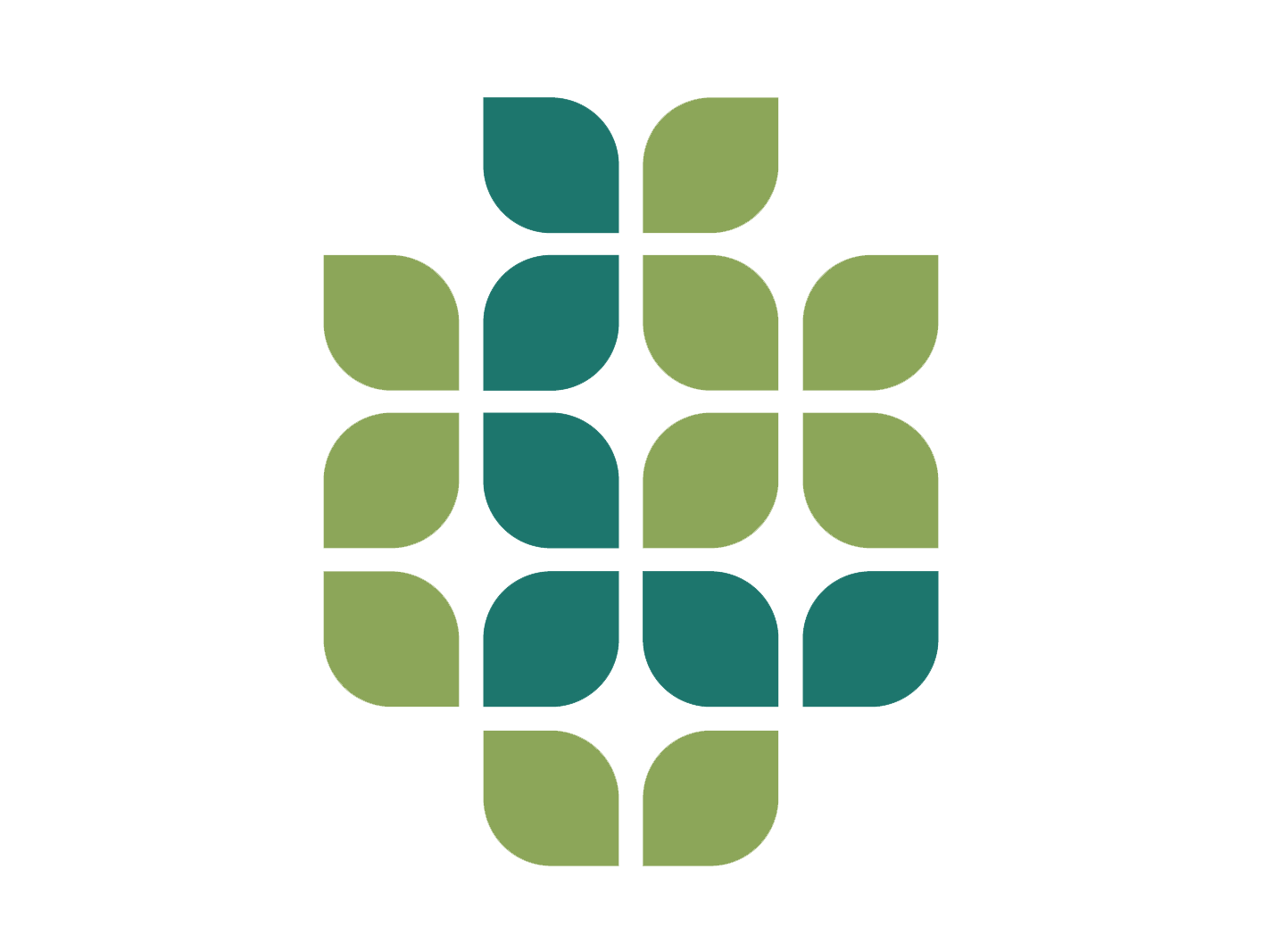 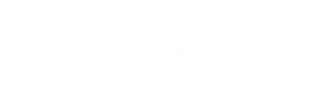 Landbrukssamvirkenes ROLLE og VERDI
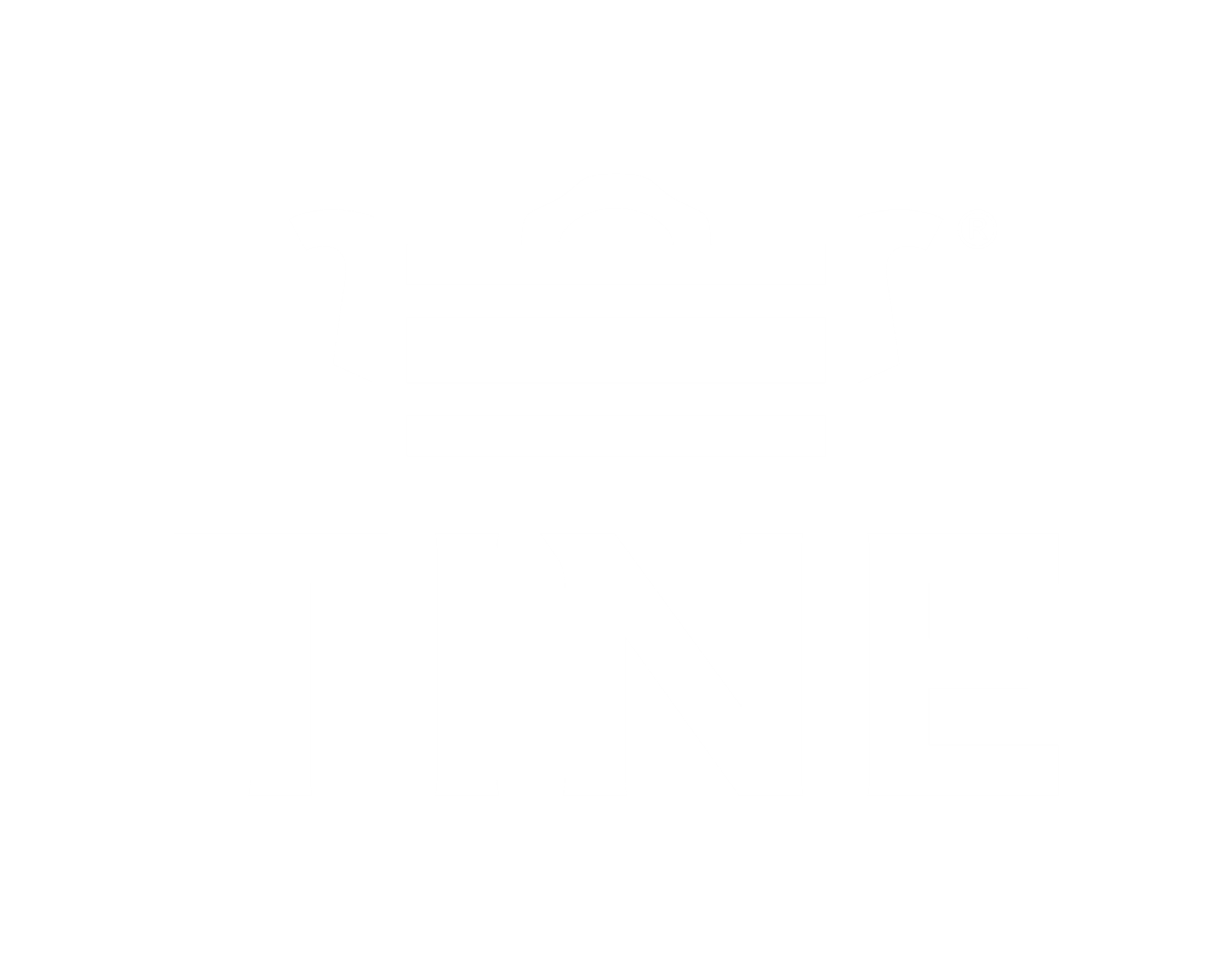 Fellesgoder
Medlemsnytten er å nå felles økonomiske målene for norske bønder.
Offentlige oppgave; Markedsregulering 
Fellesoppgaver
Bærekraft 
Rådgivning
Forskning og utvikling
Medlemsdemokrati
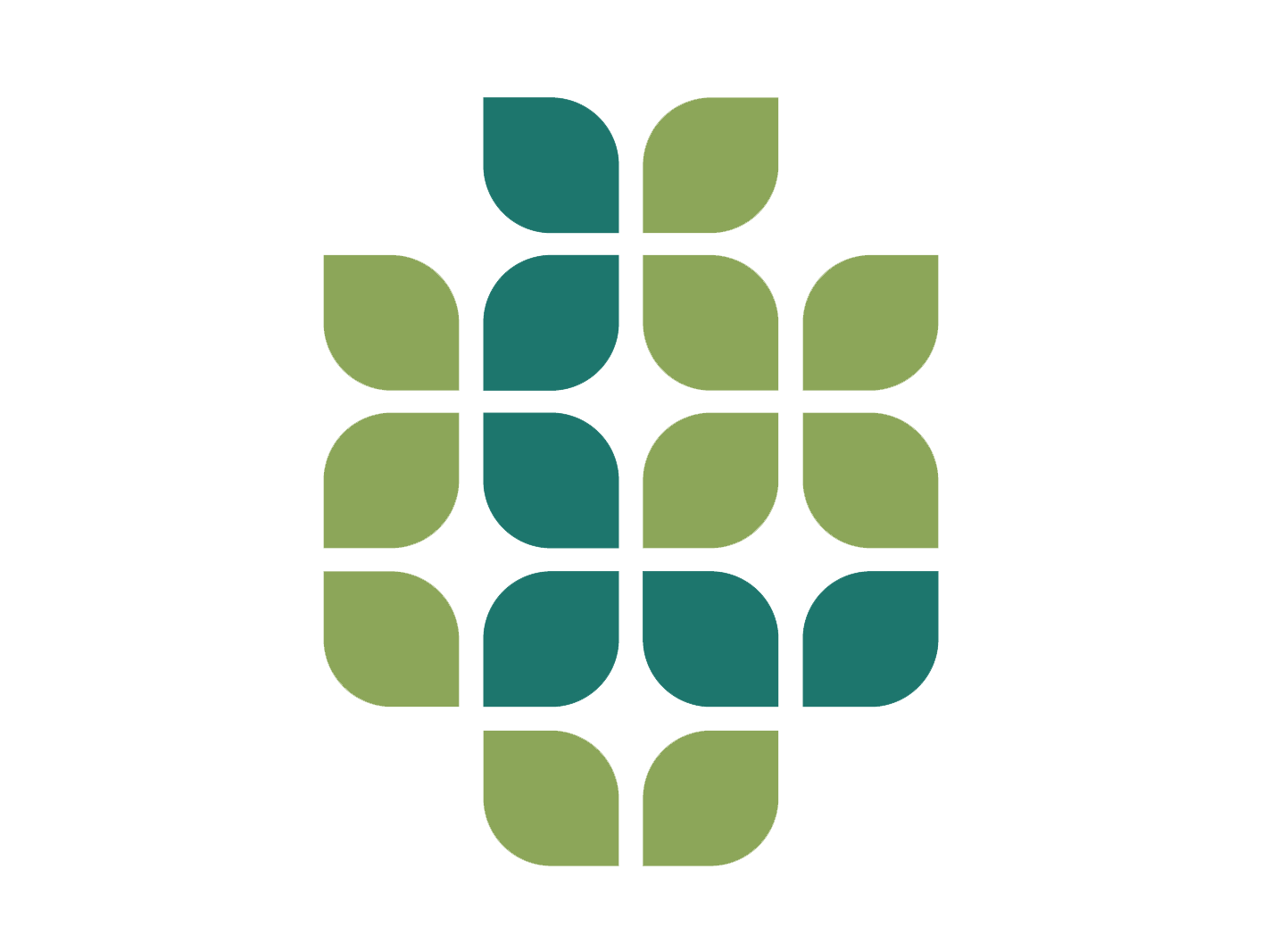 § Formålsparagraf
«TINE skal arbeide for at eierne får best mulig økonomisk resultat av sin melkeproduksjon, og i tillegg ivareta eiernes øvrige felles interesser»
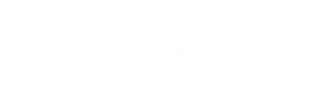 Landbrukssamvirkenes ROLLE og VERDI
Langsiktighet i næringa
Landbrukssamvirkene redusere risikoen for alle aktører i landbruks ved å være en stabil og langsiktig foretaksform
Samvirkene bidrar til at nye aktører kan satse i landbruket
Samvirkene er bondens viktigste aktører i markedet 
Samvirkene sikrer at eier og forvalter er den samme
interesse av en bærekraftig produksjon
langsiktig perspektiv på kapitalisering og industialisering
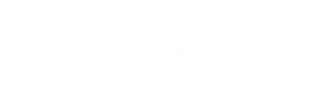 Landbrukssamvirkenes ROLLE og VERDI
RÅDGIVNING
God agronomi gir bedre bærekraft og god økonomi for bonden
Langsiktighet i næringa
Landbrukssamvirkene redusere risikoen for alle aktører i landbruks ved å være en stabil og langsiktig foretaksform
Samvirkene sikrer at eier og forvalter er den samme
interesse av en bærekraftig produksjon
langsiktig perspektiv på kapitalisering og industialisering
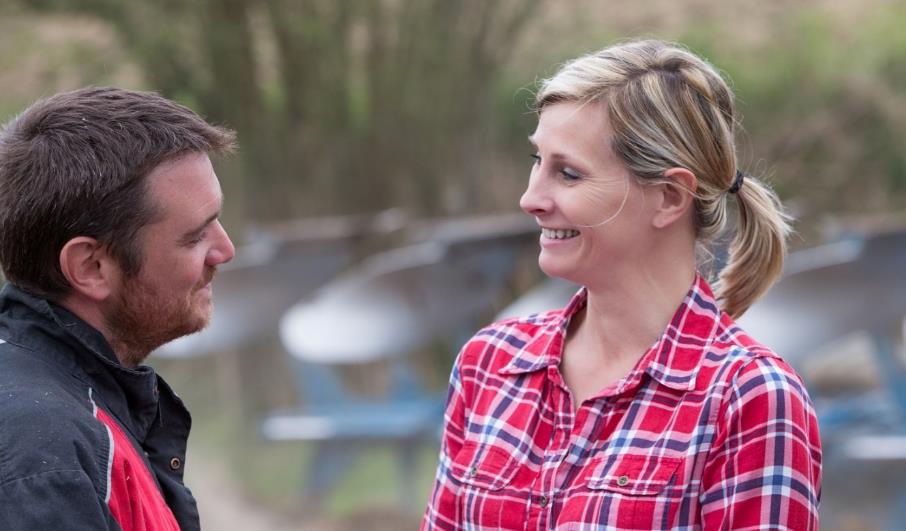 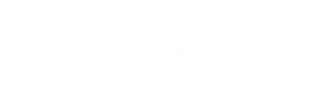 Landbrukssamvirkenes ROLLE og VERDI
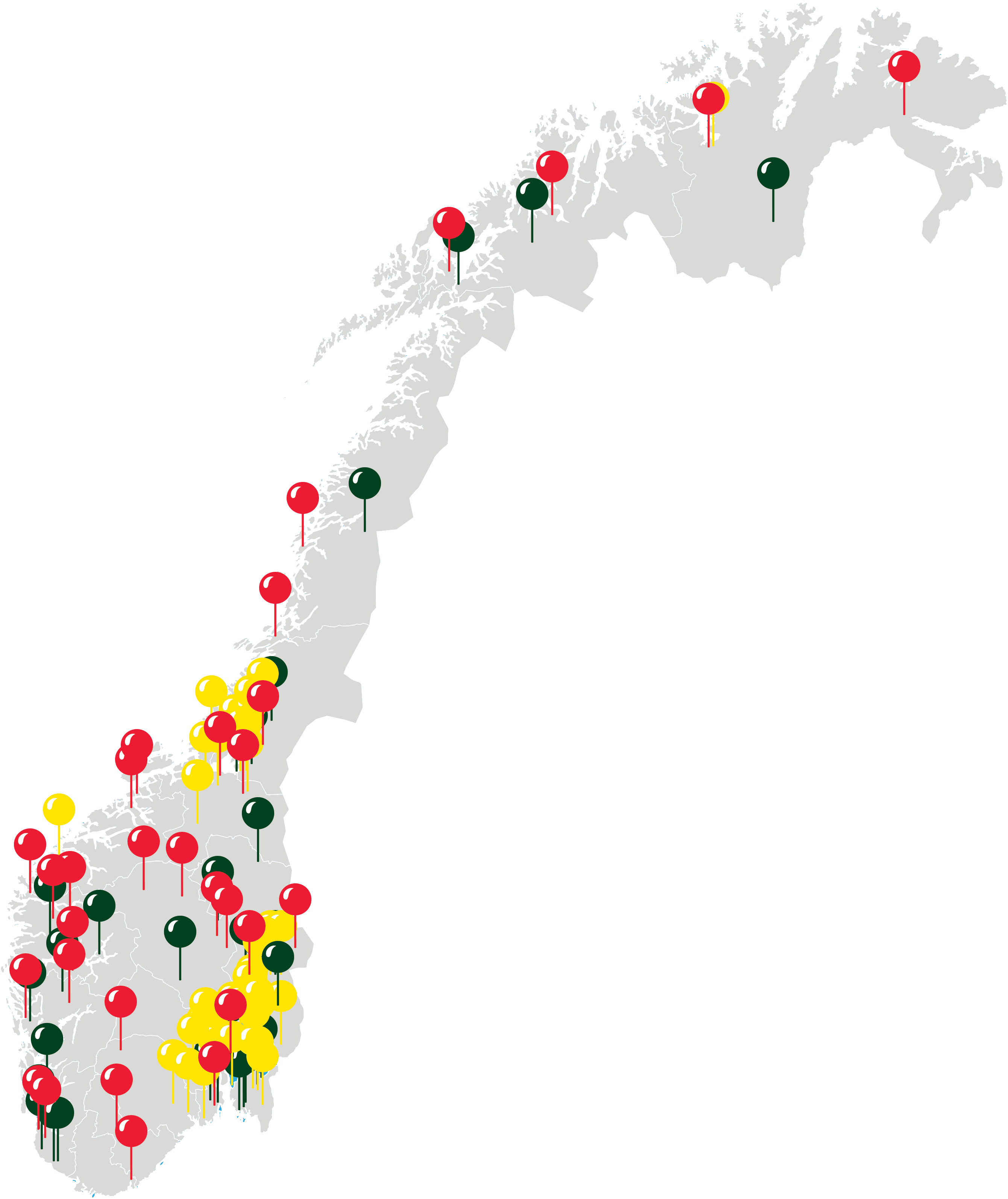 Nasjonalt eierskap
Verdiskapning
Nasjonalt og lokalt

Kornmottak
Meieri
Slakteri
Nasjonal industri og arbeidsplasser
Lokal industri og arbeidsplasser
Kapitalen blir i Norge
Nasjonal forsyningssikkerhet og beredskap
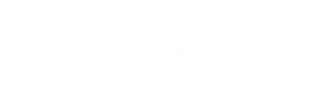 Landbrukssamvirkenes ROLLE og VERDI
Landbrukssamvirkenes rolle og verdi oppsummert
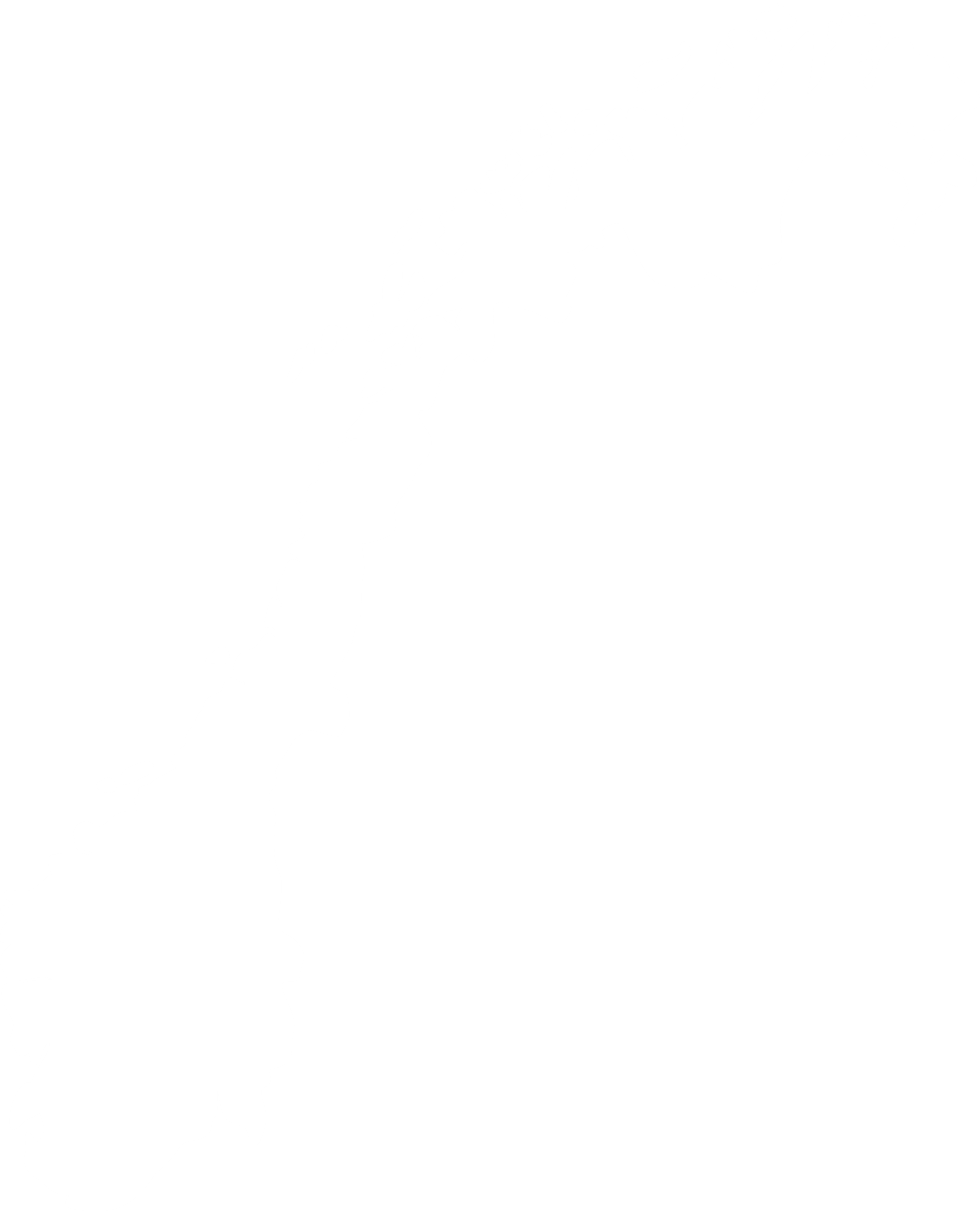 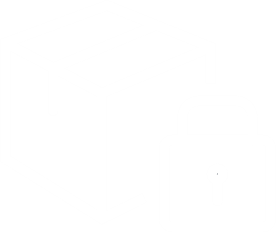 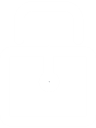 Sikkerhet for levering
Nasjonalt eierskap
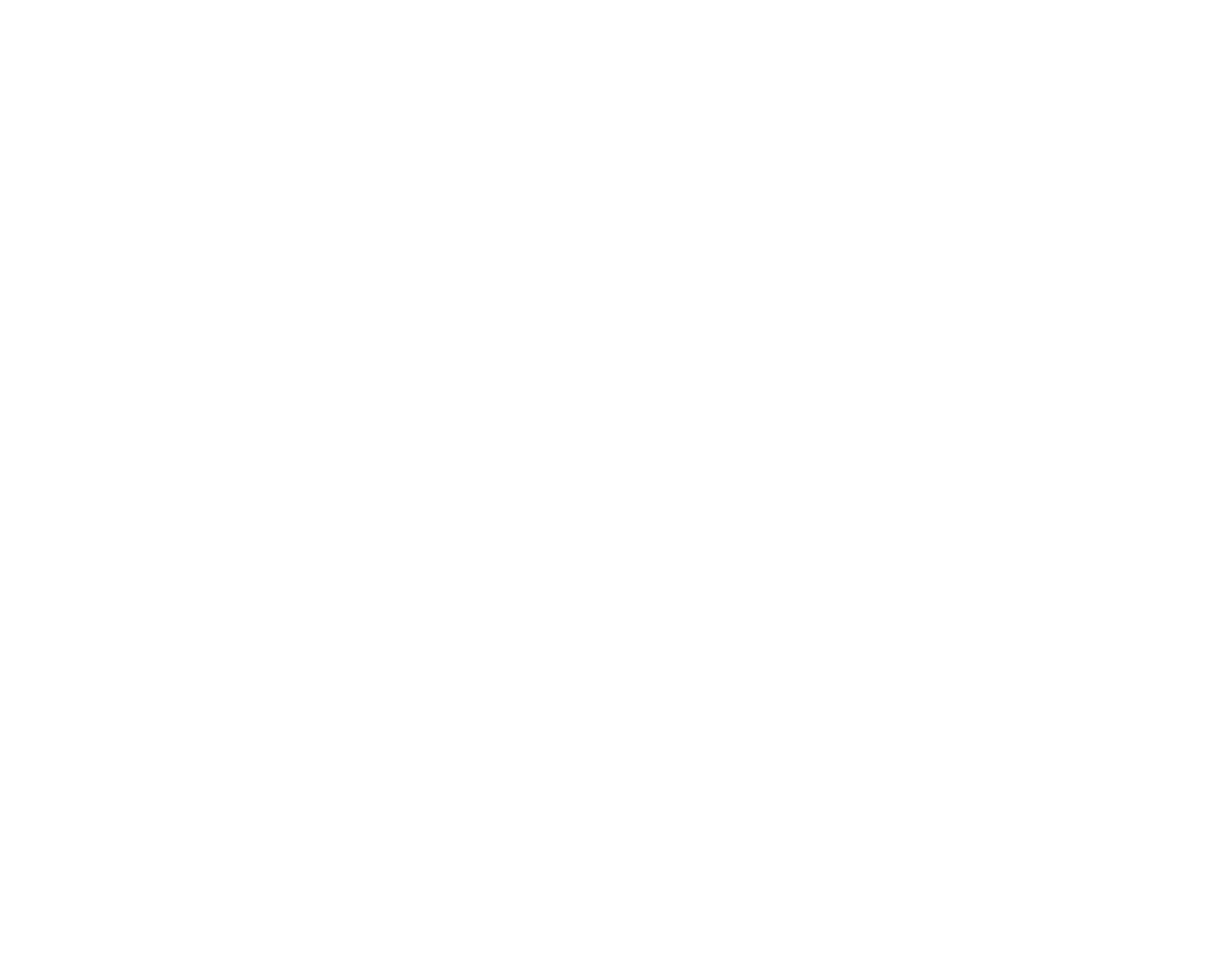 KR
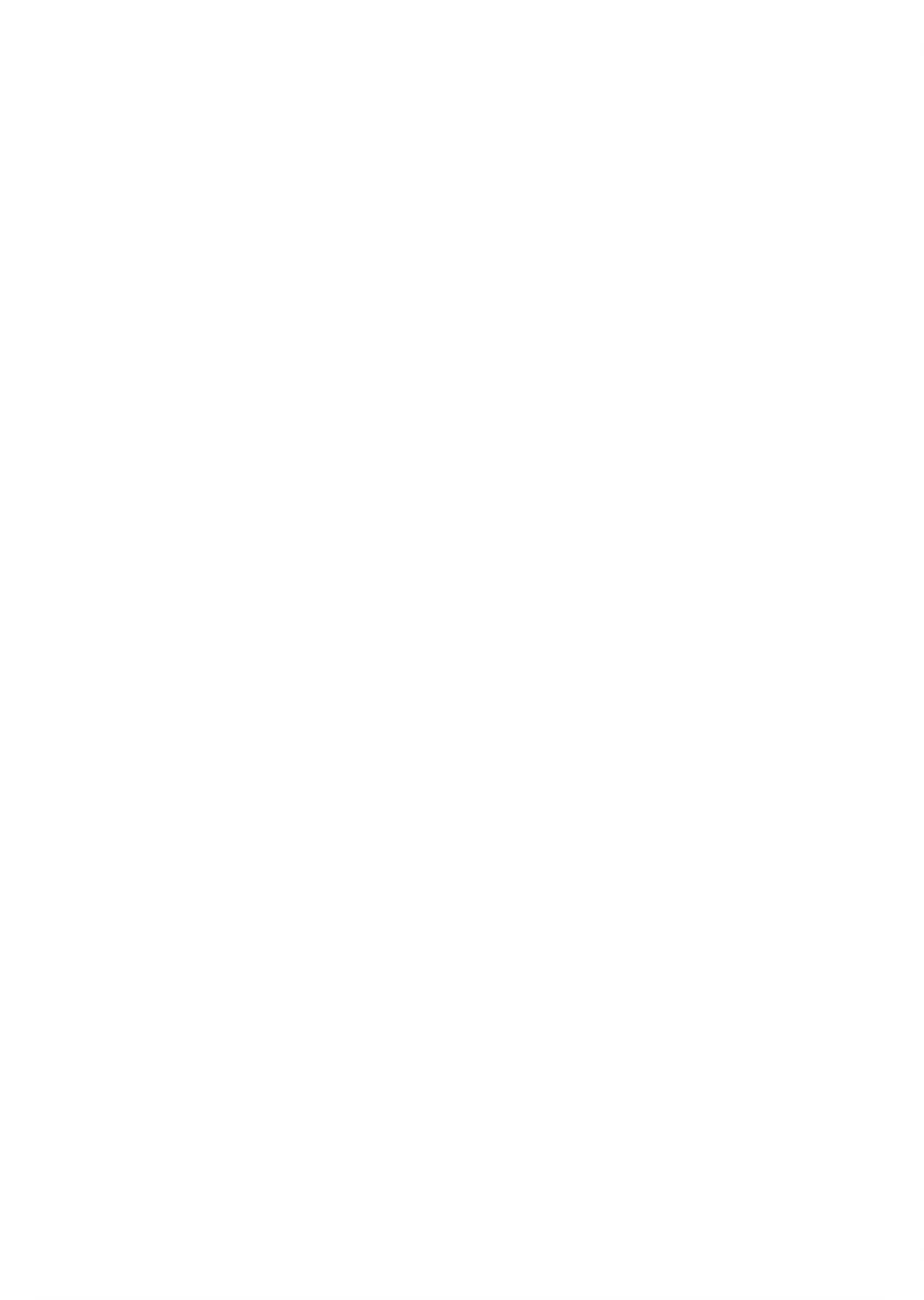 Stabil pris
Langsiktighet i næringen
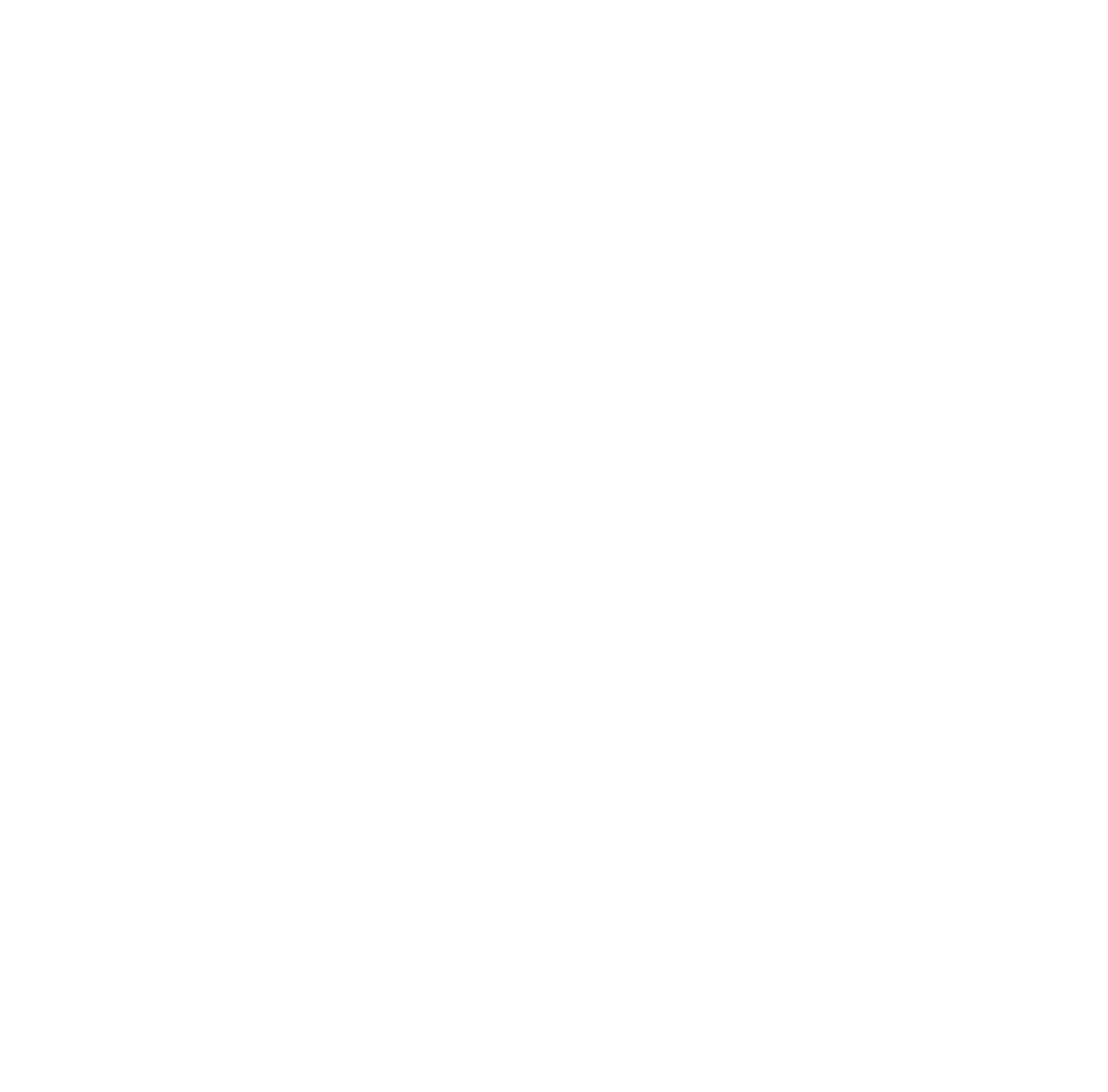 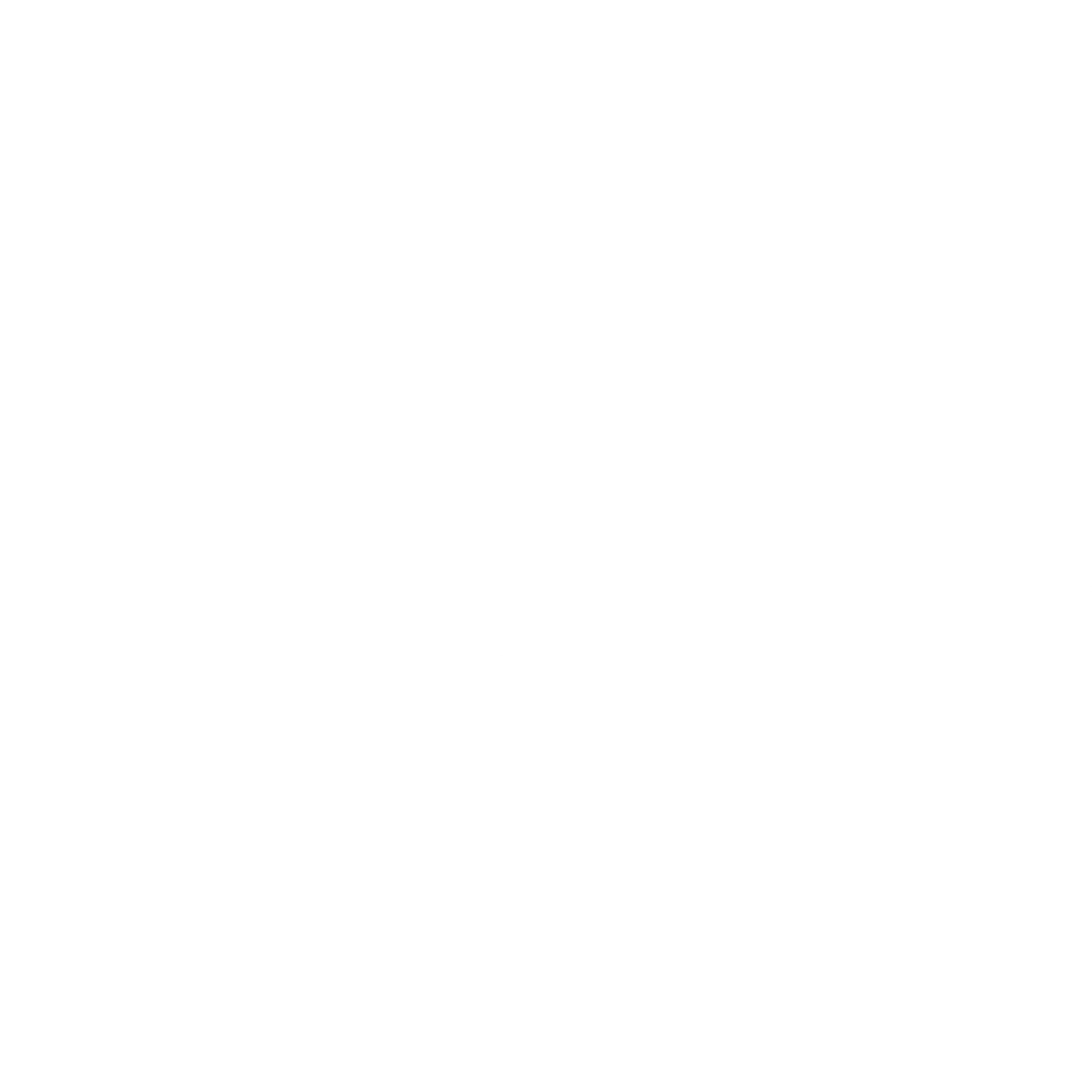 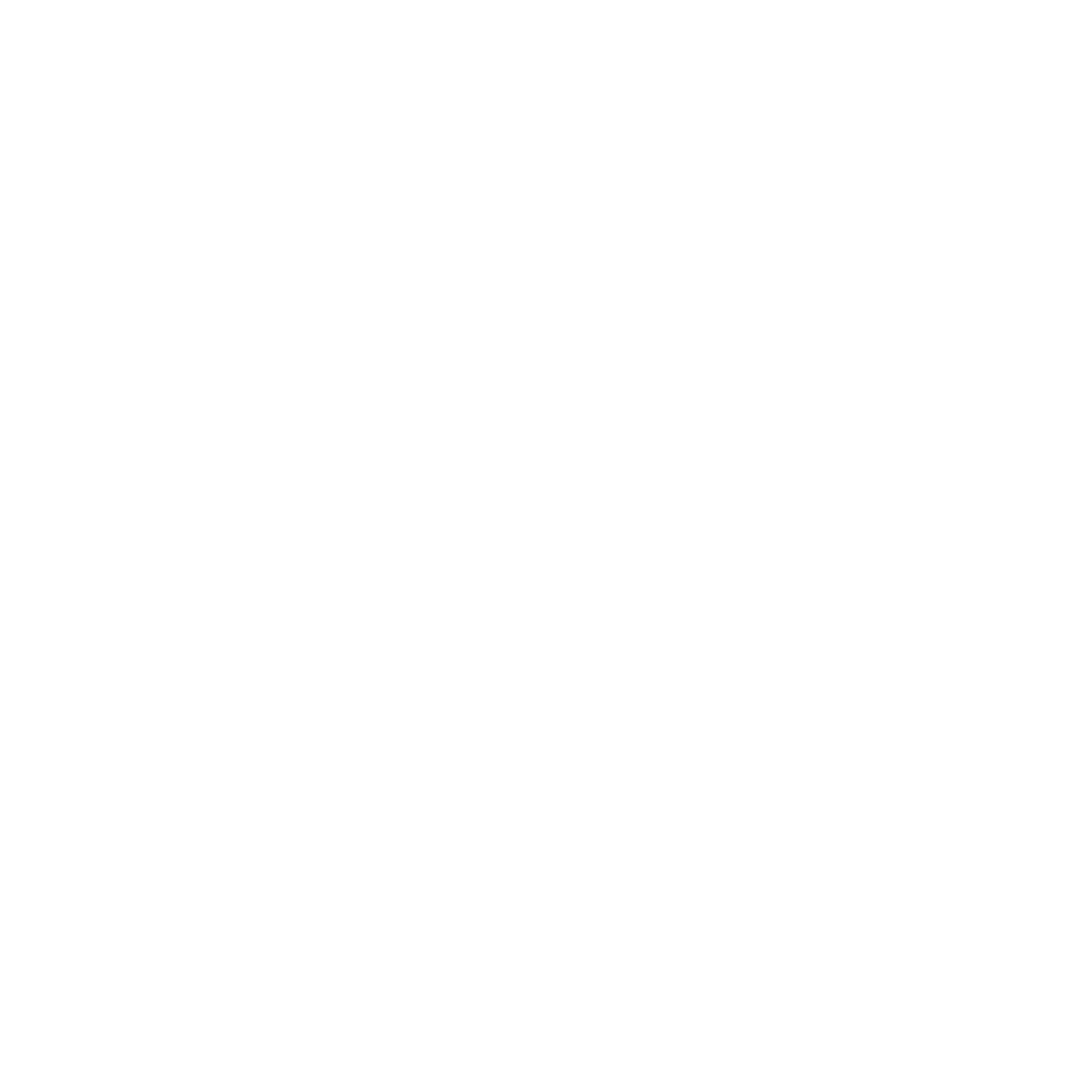 Fellesoppgaver
Andel av overskudd
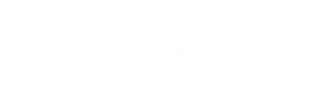 Samvirkekompetanse
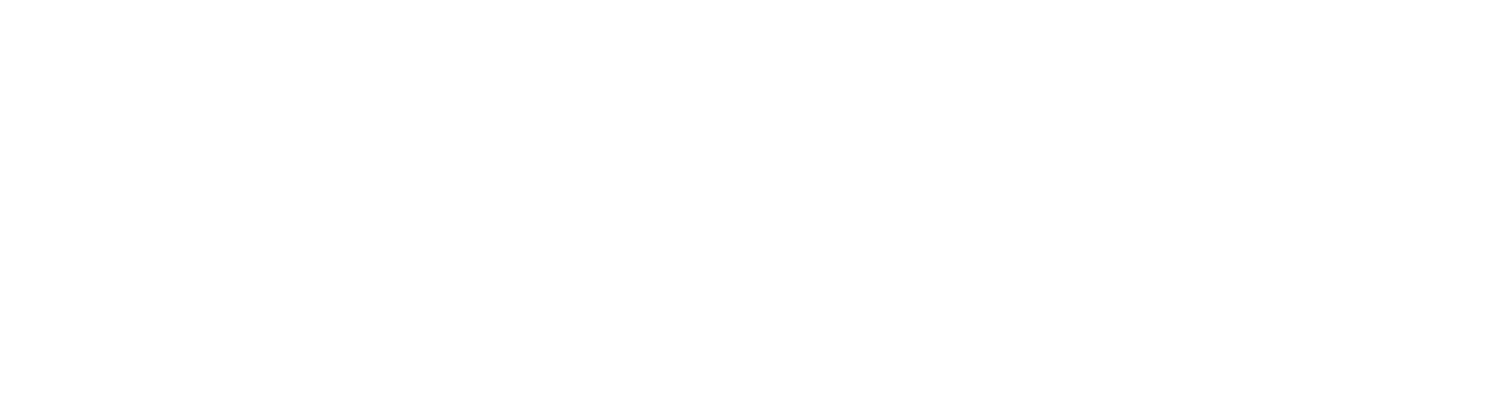 www.landbruk.no
post@landbruk.no